DIVI-Intensivregister
Mit Stand 26.05.2021 werden 2.999  COVID-19-Patient*innen auf Intensivstationen (der ca. 1.300 Akutkrankenhäuser) behandelt. 
In allen Bundesländern ist ein Rückgang der COVID-ITS-Belegung zu sehen
Rückgang in allen Behandlungsgruppen, und erster Rückgang der Sterbezahlen
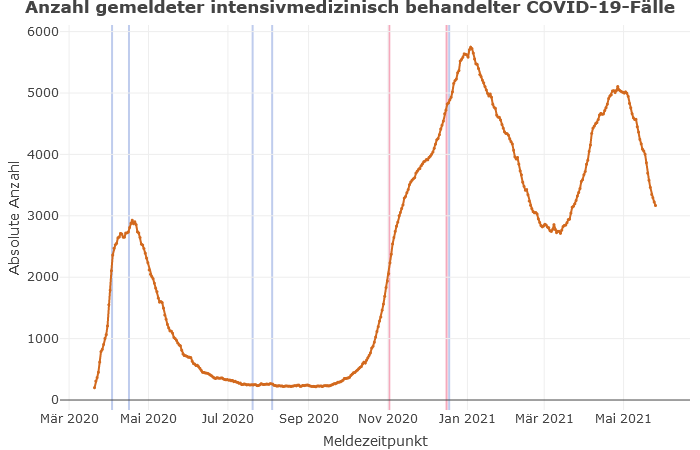 5.762
Lock-Down
Lock-Down
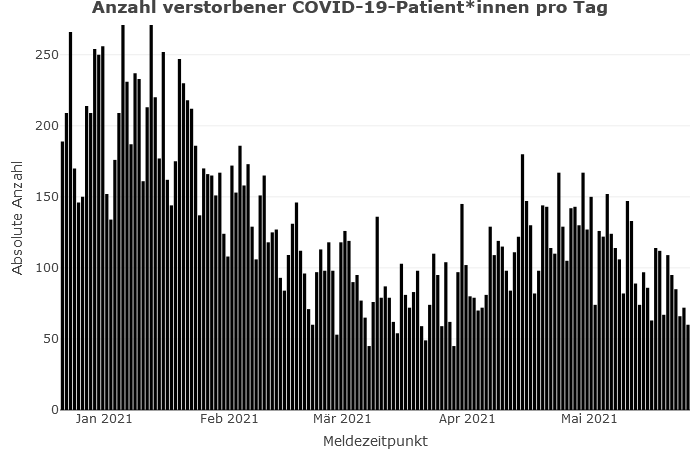 2.999
1
Datenstand: 26.05.2021
[Speaker Notes: Vorwoche: 3.735 Fälle]
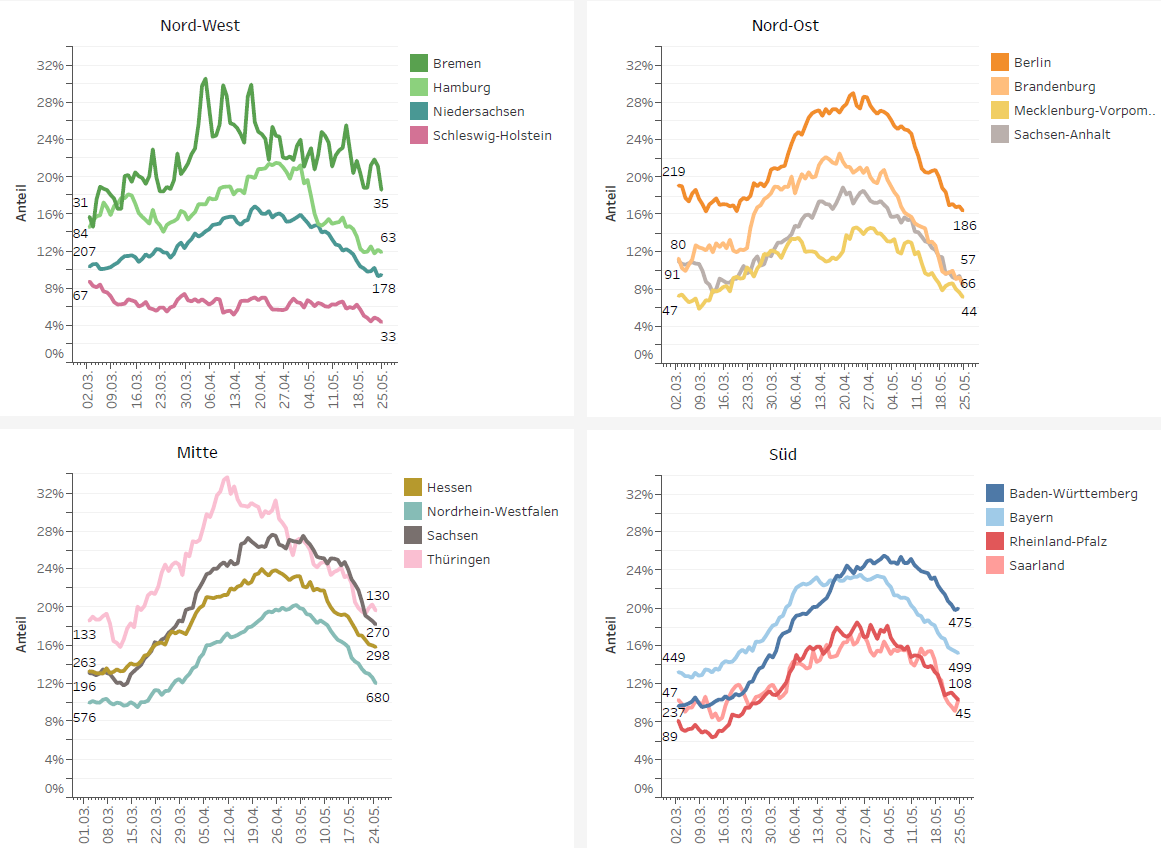 Anteil der COVID-19-Patient*innen an der Gesamtzahl betreibbarer ITS-Betten
Datenstand: 25.05.2021
[Speaker Notes: In 9 Bundesländern liegt der Anteil von COVID-19-Patient*innen an ITS-Betten über 20% (jedes 5.Bett)]
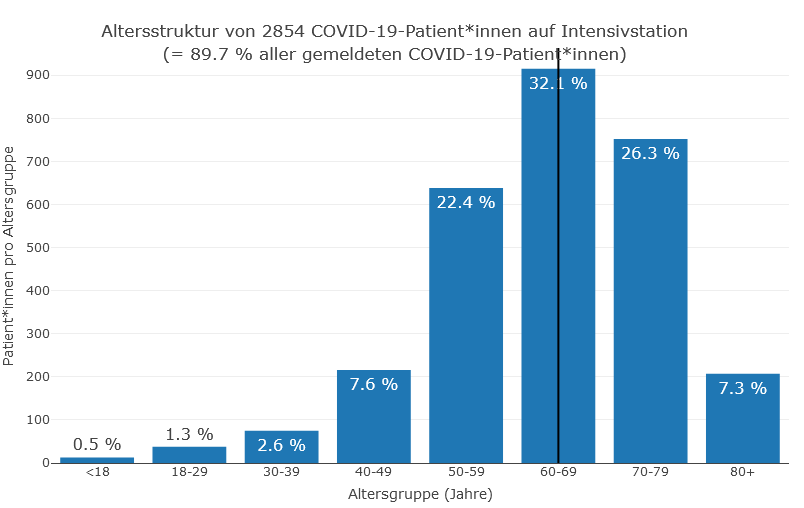 Altersgruppen Entwicklung  (abs. Anzahl)
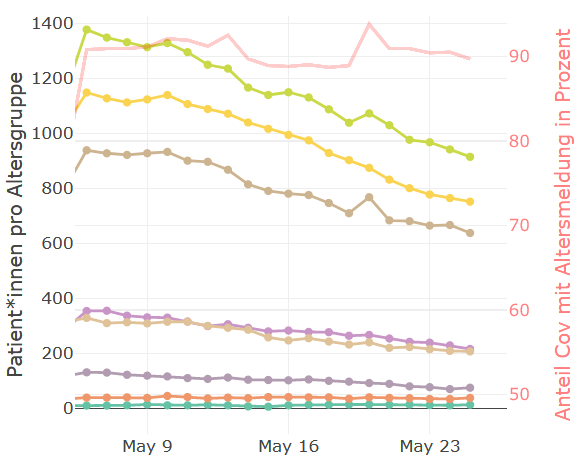 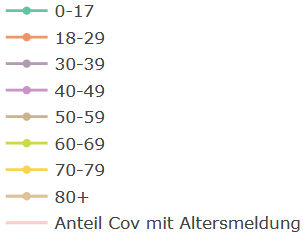 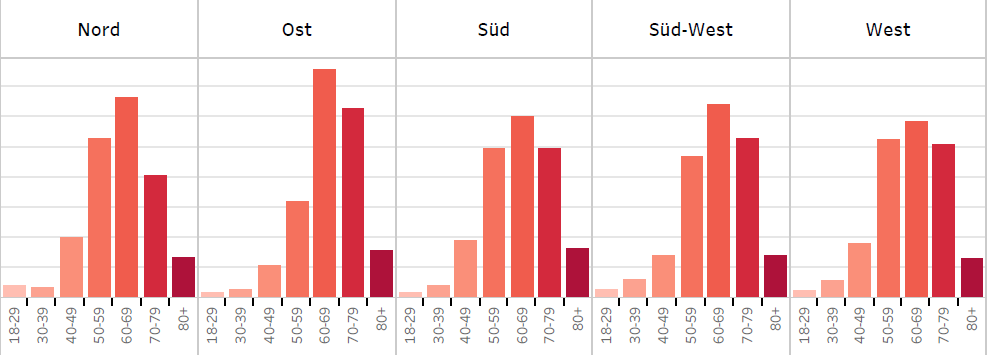 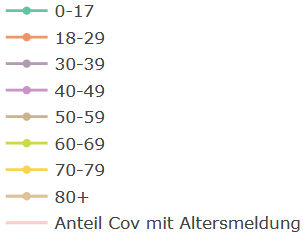 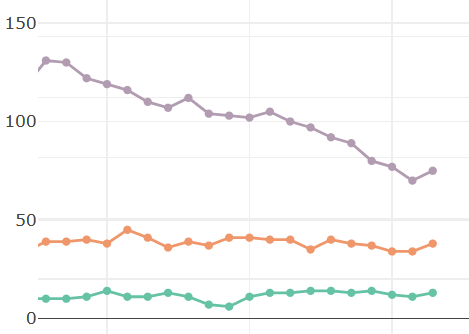 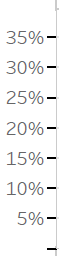 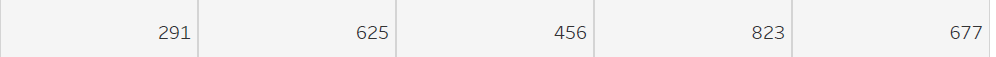 Anzahl
COVID-19-Belegung und Belastung
Korrelation COVID-Belegung, Personal-Raum-Mangel und freie betreibbare Betten
Reduktion in Belegung der schweren Fälle (Beatmete und ECMO) und Zunahme der entspr. freien Behandlungskapazitäten
Entspannung bei Personal-u. Raummangel und Zunahme freie ITS-Bettenzahl
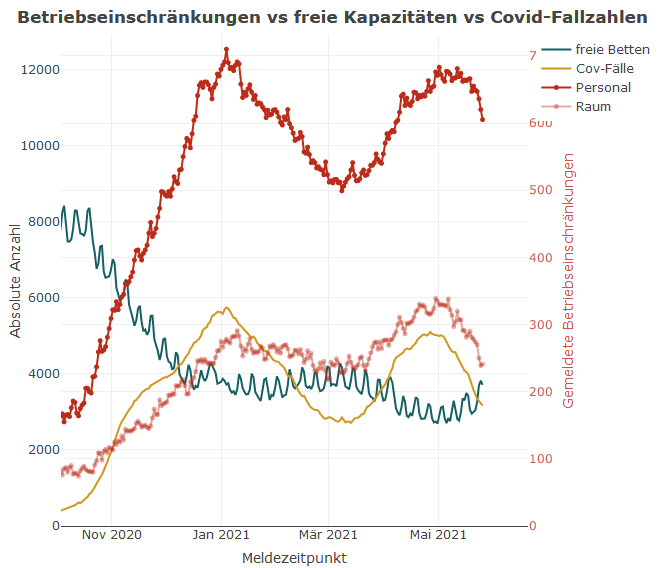 ECMO-Kapazitäten (belegt und frei, COVID u. Non-COVID-Pat.)
Beatmungskapazitäten (belegt und frei, COVID u. Non-COVID-Pat.)
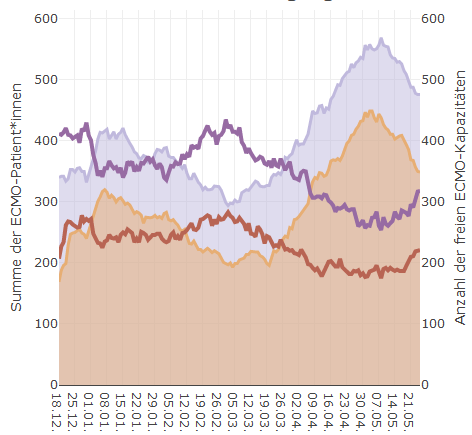 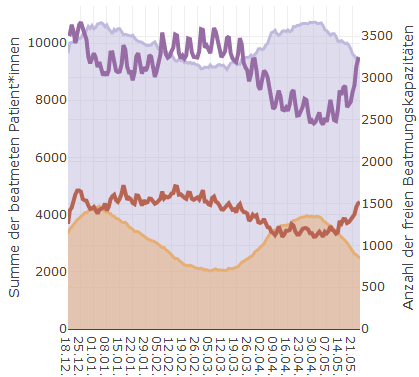 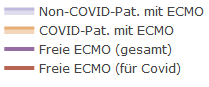 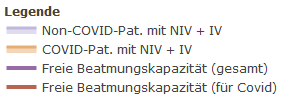 SPoCK: Prognosen intensivpflichtiger COVID-19-Patient*innen
Deutschland
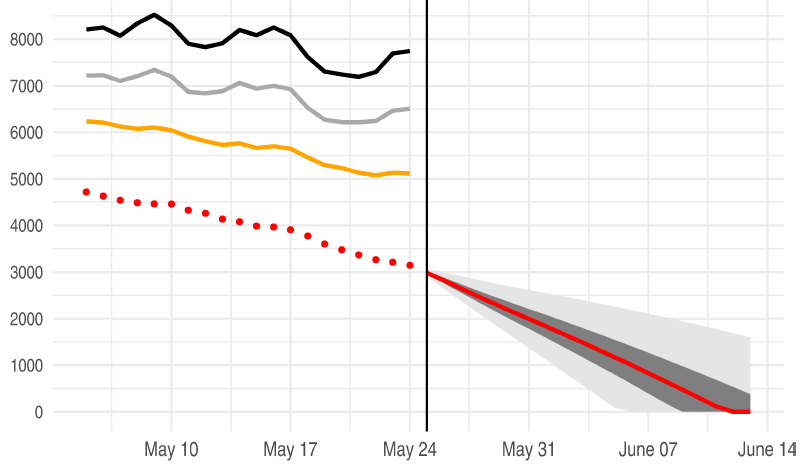 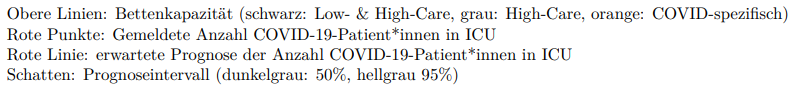 Länder (nach Kleeblättern) mit Kapazitäts-Prognosen:
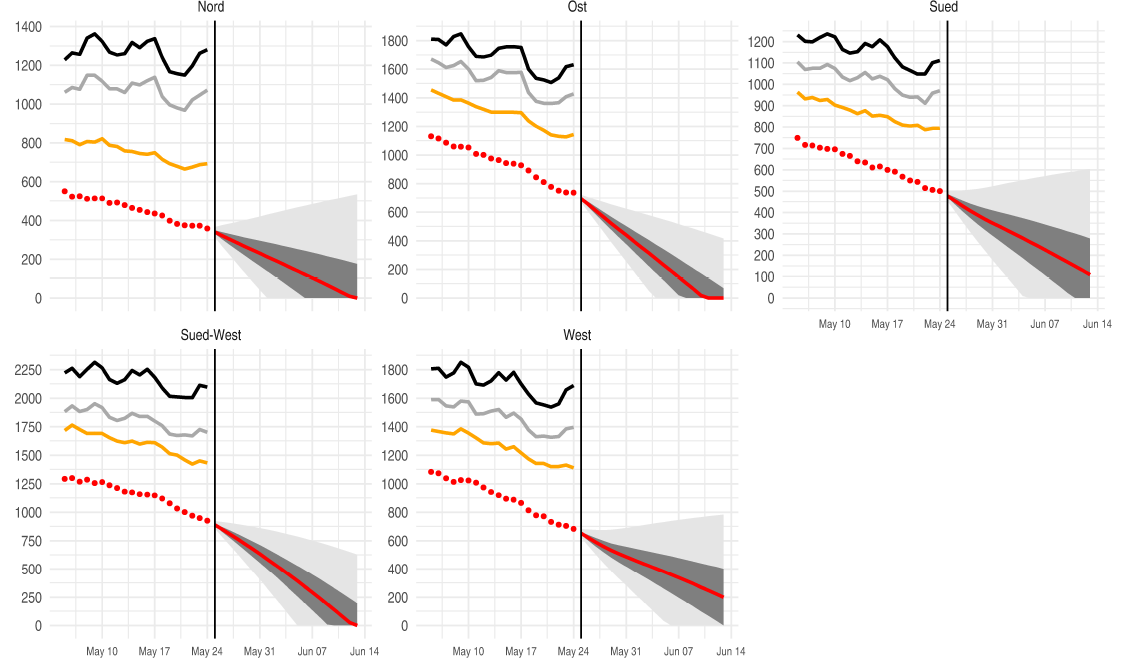 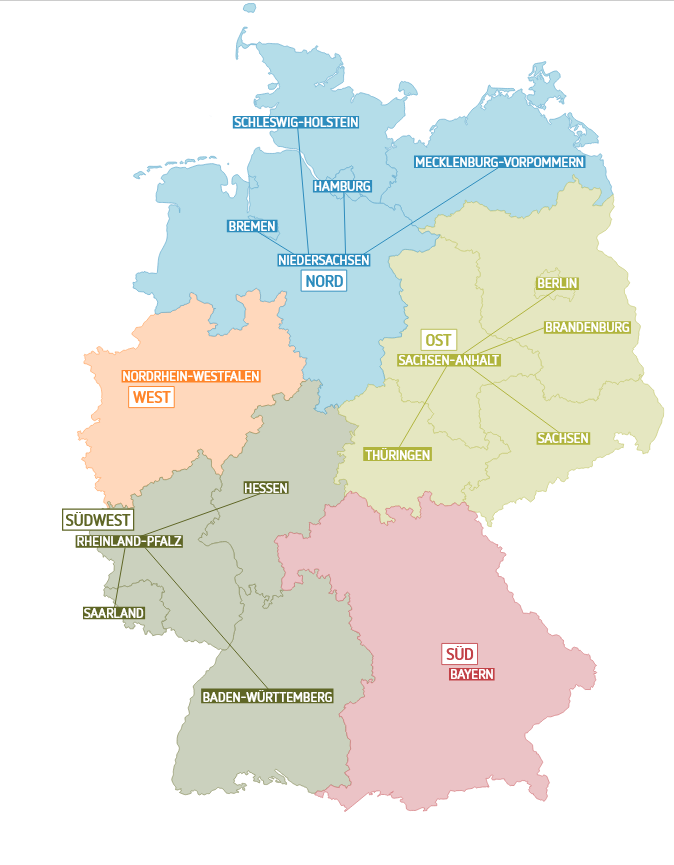 Kleeblatt Zuordnungen